AB 2766
Motor Vehicle Subvention Fund Program
Orange County Council of Governments
Annual Report – FY 2018-19
December 3, 2020
Lane Garcia, Program Supervisor – AB 2766
Purpose of Report
Annual Program update
Use of AB 2766 fees
Program results
2
AB 2766 (adopted 1990)
DMV revenue  reduce emissions from motor vehicles
DMV registration surcharge  $4 per vehicle
40% to AB 2766 program   162 local governments quarterly by population, which is the focus of this presentation
The remaining portions fund MSRC and the air districts
Jurisdictions annually report spending & emission reductions
11 project categories
South Coast AQMD  Annual Report
3
Program Cycle
4
$22.1M in Motor Vehicle Fees Received
Program Summary
162 Local Governments Participated
368 Projects Implemented
259 Projects had Quantifiable Emission Reductions
$19.0M in Project Spending
141 Tons/year of Emissions Reduced
5
History of Motor Vehicle Funds* ($M)
* Totals may vary due to rounding.
6
Emission Reduction
* Totals may vary due to rounding.
7
FY 2018-19 Project Implementation & Emission Reductions*
* Totals may vary due to rounding.
8
Program Outreach
Conduct training sessions
Eligibility
Emissions analysis
Accounting requirements
Assist local governments
policymakers 
decision-making process
Encourage fund leveraging
COG Briefings
9
Audit Outcomes
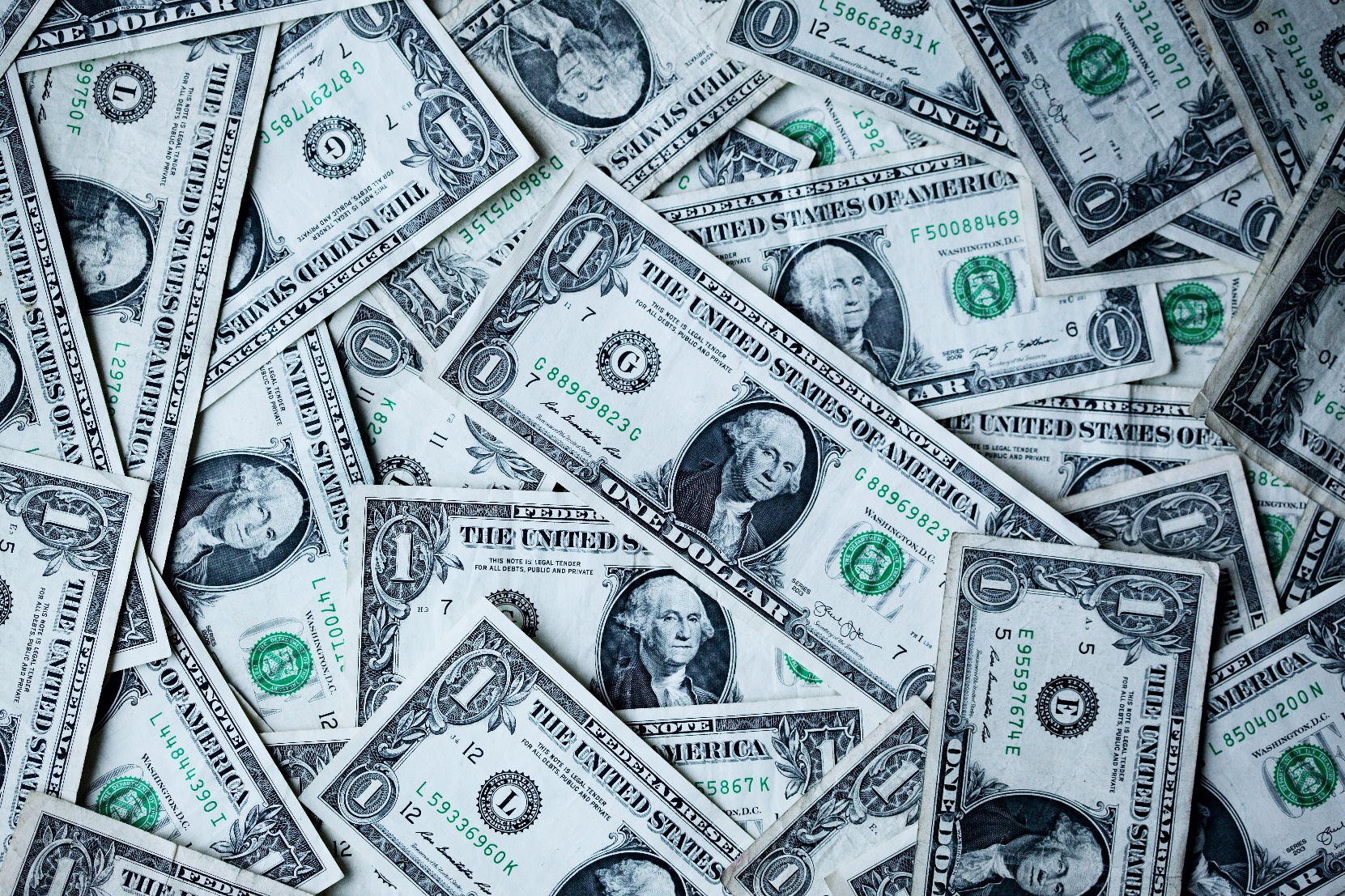 The audit for Fiscal Years 2017-18 and 2018-19 is scheduled to be conducted January through May 2021.

The last audit completed was for Fiscal Years 2015-16 and 2016-17. The results of the audit were presented to the Administrative Committee in April 2020 and reported to the Board in May 2020.

22 of the 162 local governments had audit findings.
The majority of the audit findings were for late submission of audited financial statements.
9 of the 22 agencies with findings had monetary findings.
99.7% of the audited expenditures were compliant with the program guidelines.
10
Going Forward
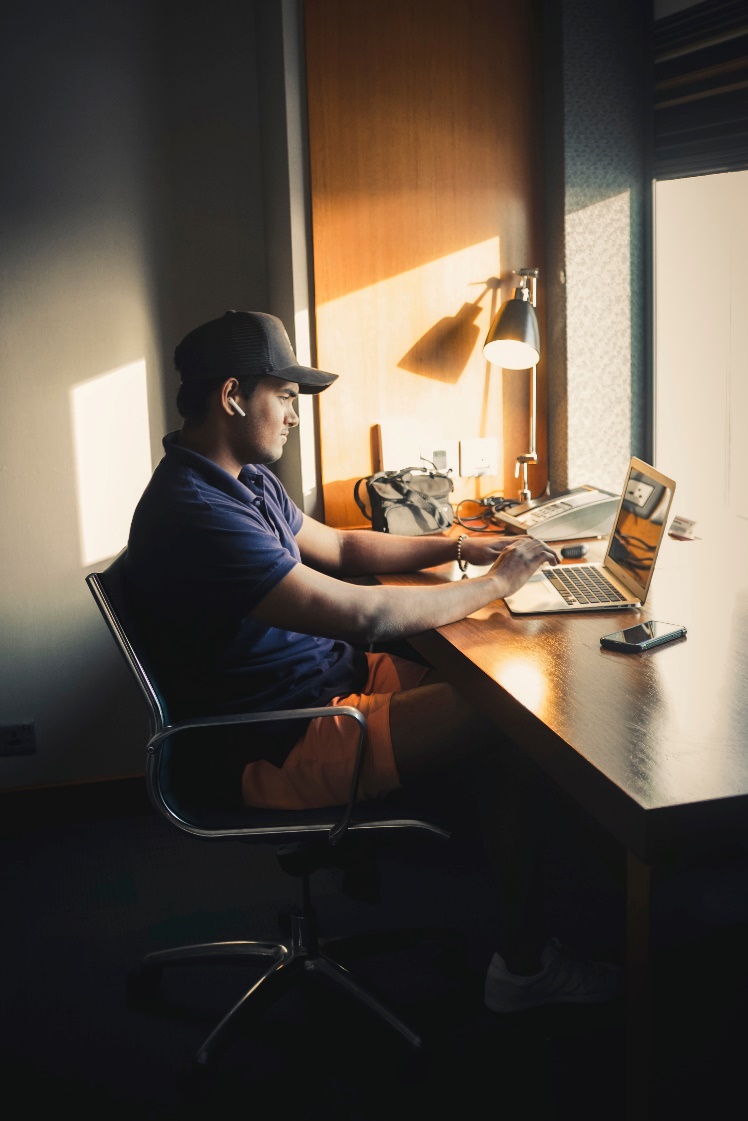 COVID has reduced vehicle registrations
Many jurisdictions inquiring about use of program funds for remote work 
Cities continue to change over fleet vehicles and install EV Infrastructure
11
Questions?
12
South Coast AQMD Staff
www.aqmd.gov/ab2766
13